Thinking about Professional Development
TIDE Residential School
November 2019
The Transformation by Innovation in Distance Education (TIDE) project is enhancing distance learning in Myanmar by building the capacity of Higher Education staff and students, enhancing programmes of study, and strengthening systems that support Higher Educational Institutions in Myanmar. TIDE is part of the UK-Aid-funded Strategic Partnerships for Higher Education Innovation and Reform (SPHEIR) programme(www.spheir.org.uk). SPHEIR is managed on behalf of FCDO by a consortium led by the British Council that includes PwC and Universities UK International. The TIDE project will close in May 2021.
Thinking about Professional Development 

November 2019
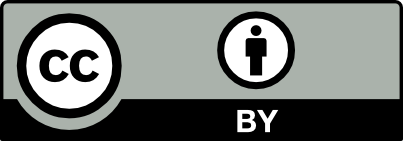 This work is licensed under the Creative Commons Attribution 4.0 International License unless otherwise stated.
[Speaker Notes: 40 minute session]
Learning Outcomes
By the end of this session participants will:

Have a shared understanding of the term ‘continuing professional development’ (CPD)
Be able to identify where they have already engaged in professional development.
Be aware of the CMALT (Certified Membership of The Association for Learning Technology) and UKPSF (United Kingdom Professional Standards Framework) professional development frameworks.
Have a plan for engaging in professional development activity / activities before the next residential school in May 2020
What is professional development?
Within our profession as support staff and university teachers we need to:
 Be expert in our subject or profession
 Be effective teachers of that subject or be able to support students in their learning of subjects
 Understand how we can continually get even better at what we do
How do you recognise professional development?
Activity 1: (20 minutes)

In small groups of 4-5 identify and discuss different types of activities that you have engaged in that support the criteria in the previous slide.
Write your thoughts on post it notes and group on the wall as directed by the presenter
The presenter will then lead a discussion on the post it notes.
[Speaker Notes: The facilitator should seek to bring out the range of CPD activities that can support skill development (training, reading, observing, finding information on the Internet, practicing using specific skills i.e learning by doing, attending workshops and conferences).]
Frameworks for assessing professional development
CMALT (Certified Membership Association for Learning Technology) framework
https://www.alt.ac.uk/certified-membership/cmalt-and-other-frameworks

Myanmar Teacher competency standards framework(DRAFT) https://www.lextutor.ca/myanmar/TCSF_v2.pdf

UK Professional Standards Framework https://www.heacademy.ac.uk/system/files/downloads/uk_professional_standards_framework.pdf

Open University Digital and Information Literacy Framework http://www.open.ac.uk/libraryservices/subsites/dilframework/view_all

DQ framework https://www.dqinstitute.org/dq-framework/
[Speaker Notes: To help you and others understand what level of professional practice you have achieved we use frameworks by which to judge this. 

Frameworks generally consist of a domain in which you are working and then a set of competencies or skills that you can demonstrate.

Could this be useful in your work / professional practice?]
UK Professional Standards Framework:
Dimensions of practice
Areas of Activity

A1 Planning teaching
A2 Teaching and  supporting learning
A3 Assessment and feedback
A4 Developing learning environments
A5 Professional development for teaching
Core knowledge

K1 Subject knowledge
K2 How to teach my subject
K3 How students learn
K4 Learning technologies
K5 How to evaluate teaching
K6 Quality assurance and enhancement
Professional values

V1 Valuing individual learners
V2 Valuing diversity and widening participation 
V3 Evidence-based practice
V4 The wider context in our teaching
[Speaker Notes: This slide shows the UK Professional Standards Framework, which is widely used in the UK ( and beyond) to support the professional development of university teachers and staff who support student learning. We are working with the previous cohorts to use this across the project as a means by which to support your understanding of your own professional development.

The UKPSF has defined the scope of teaching into three dimensions.

AREAS OF ACTIVITY:  these are the things that we do when we teach and support university students

CORE KNOWLEDGE: These are the different types of knowledge we need to teach effectively

PROFESSIONAL VALUES:  These are the values that support effective teaching.]
Areas of Activity
A1 Design and plan learning activities and/or programmes of study
A2 Teach and/or support learning 
A3 Assess and give feedback to learners
A4 Develop effective learning environments and approaches to student support and guidance
A5 Engage in continuing professional development in subjects/disciplines and their pedagogy, incorporating research, scholarship and the evaluation of professional practices
[Speaker Notes: How do the activities you do to help support student learning map on to the Areas of Activity A1 – A5?]
Core Knowledge
K1 The subject material
K2 Appropriate methods for teaching, learning and assessing in the subject area and at the level of the academic programme
K3 How students learn, both generally and within their subject/disciplinary area(s)
K4 The use and value of appropriate learning technologies
K5 Methods for evaluating the effectiveness of teaching
K6 The implications of quality assurance and quality enhancement for academic and professional practice with a particular focus on teaching
[Speaker Notes: Next, how do the activities you do to help support student learning be classified using K1- K6?]
Professional Values
V1 Respect individual learners and diverse learning communities
V2 Promote participation in higher education and equality of opportunity for learners
V3 Use evidence-informed approaches and the outcomes from research, scholarship and continuing professional development
V4 Acknowledge the wider context in which higher education operates recognising the implications for professional practice
[Speaker Notes: Next, you need to think about Professional Values, and how these support teaching.  How are these Values demonstrated in your work?]
Assessing professional development
Activity 2: (10 minutes)
In your small groups briefly familiarise yourself with the UKPSF framework to gain an understanding of the different ways you could assess and gain recognition for your professional development.

What did you find interesting, or is there anything that didn’t make sense?

Could this framework be useful in your work / professional practice?
[Speaker Notes: Come back together to discuss anything you found interesting or didn’t make sense. Could this be useful in your work / professional practice?]
Your professional development plan
Activity 3: (30 minutes)
Identify three activities within your work to support students that you would like to get even better at. For each of these activities:
Explain what you want to learn.  Use the tags A1-V4 to relate this to the UKPSF.
Suggest what you need to do to learn this.
Suggest what resources or support you will need.  This could be from TIDE, from your own university, from colleagues or other sources, such as the internet.  
Suggest how you expect your work practice will change as a result of this learning.
Suggest some target dates for achieving this learning.
[Speaker Notes: Presenter to refer back to the upcoming and past TIDE activities that might support this.]